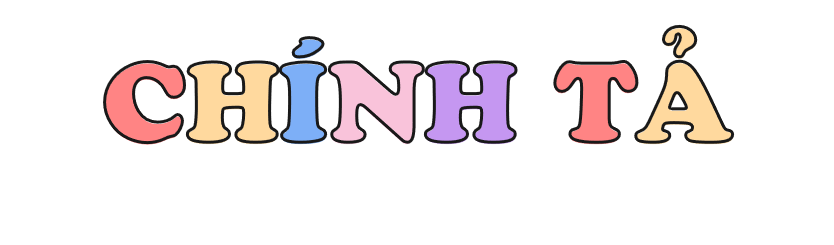 Nghe – viếtAnh bộ đội Cụ Hồ gốc Bỉ
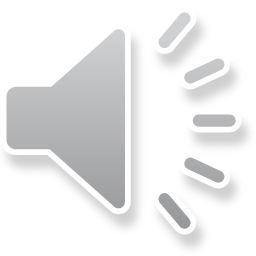 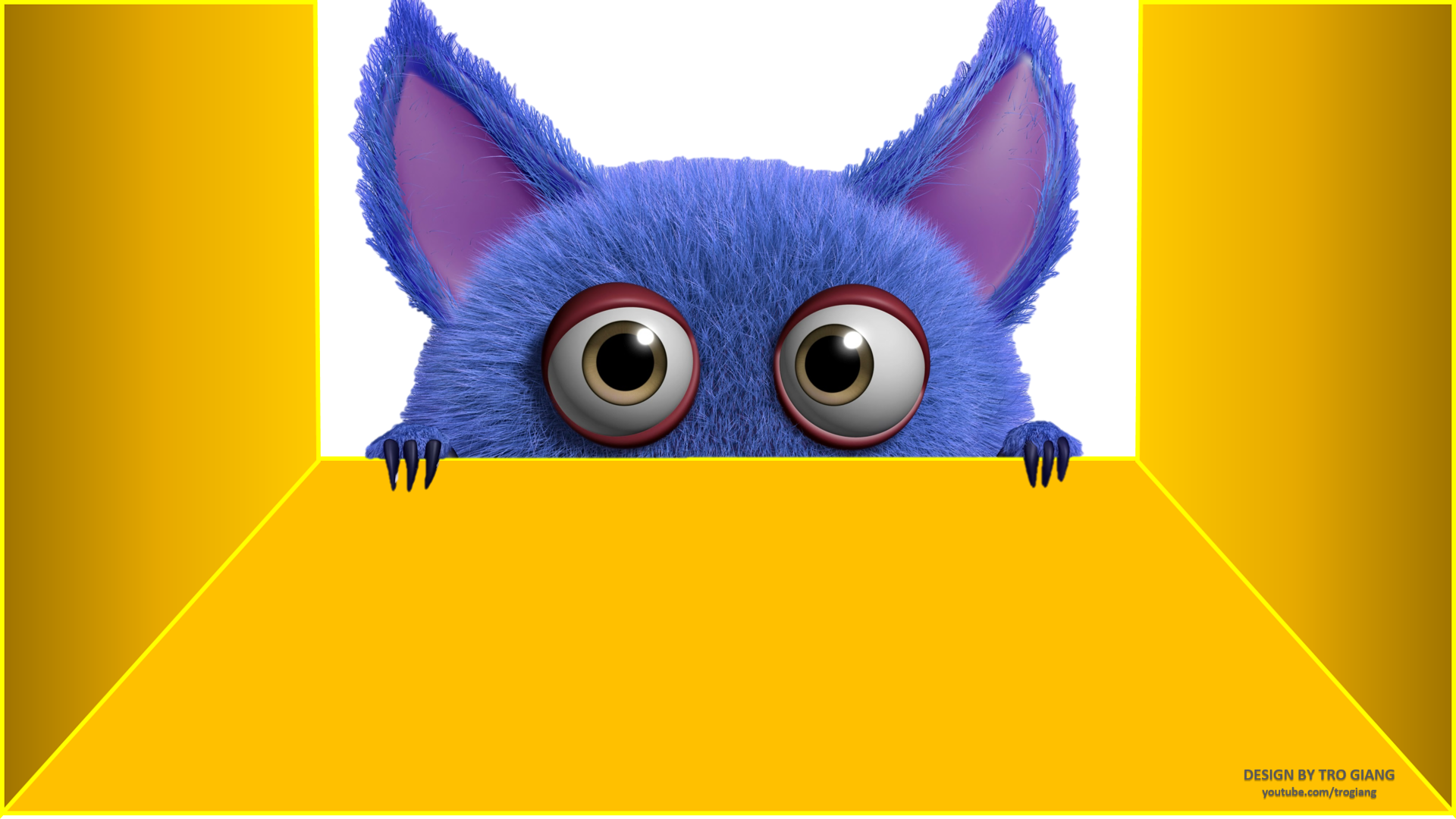 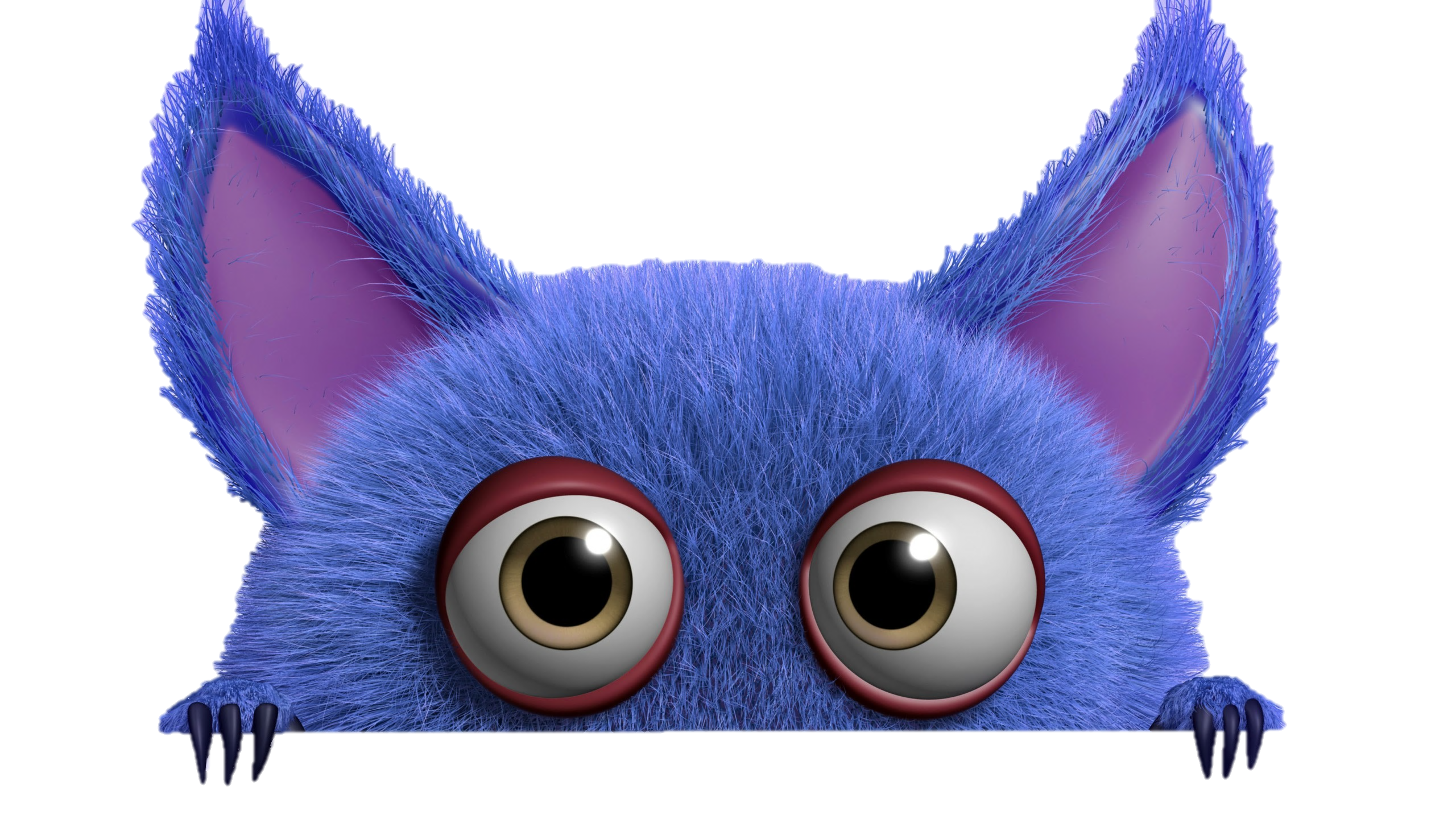 TRÒ CHƠI HỘP QUÀ BÍ MẬT
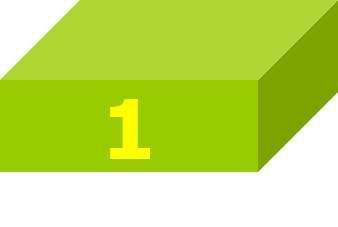 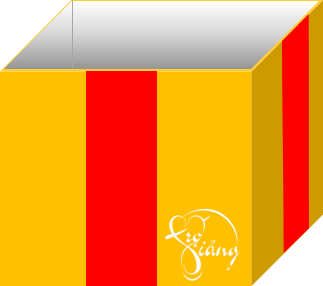 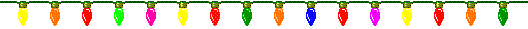 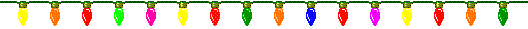 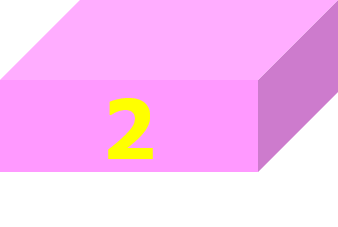 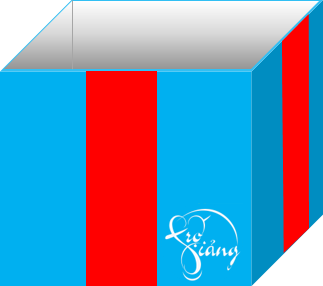 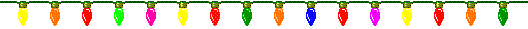 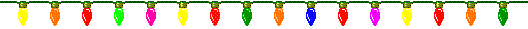 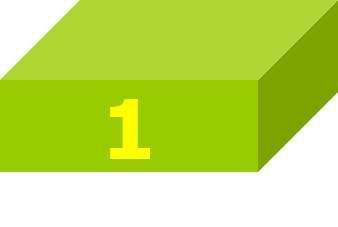 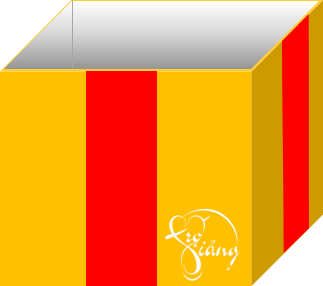 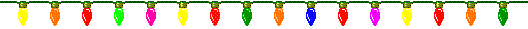 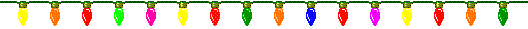 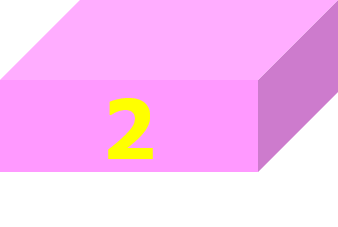 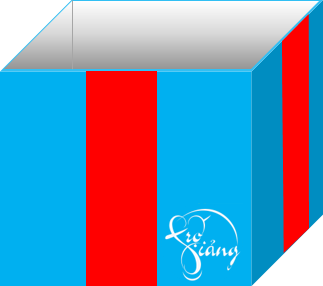 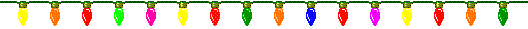 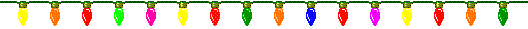 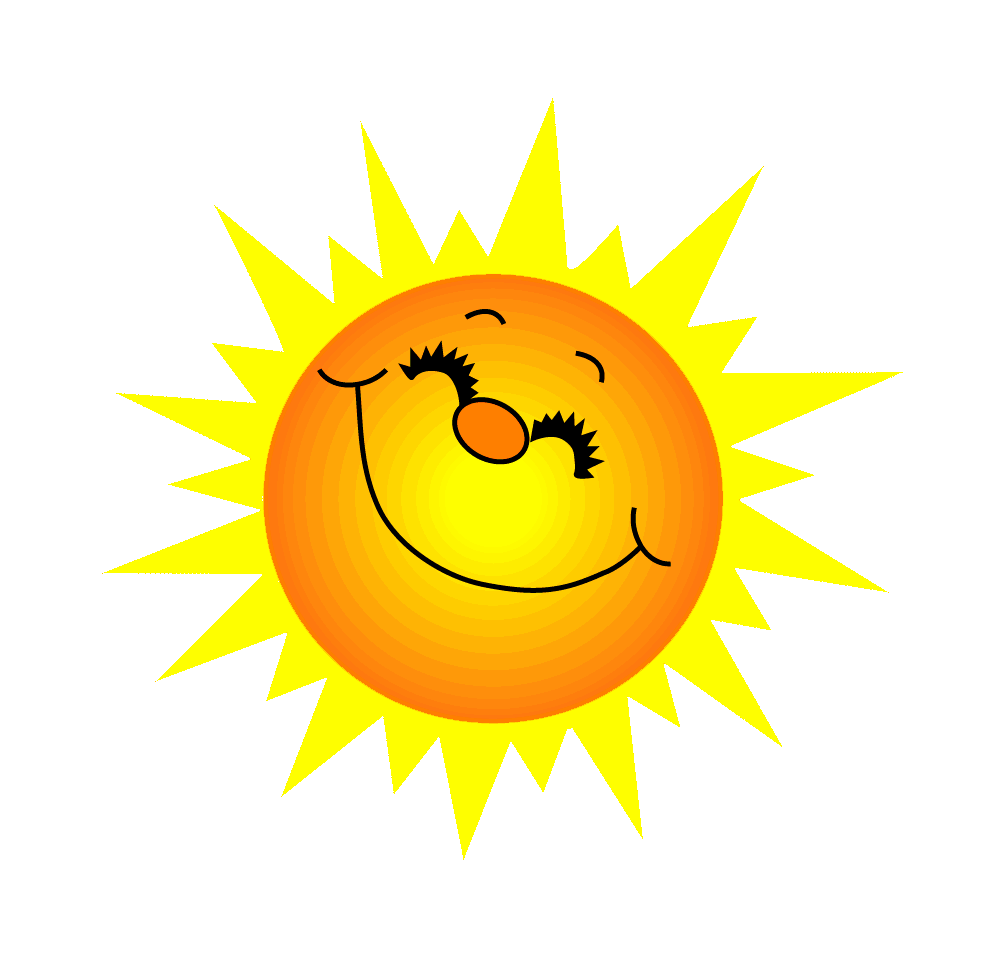 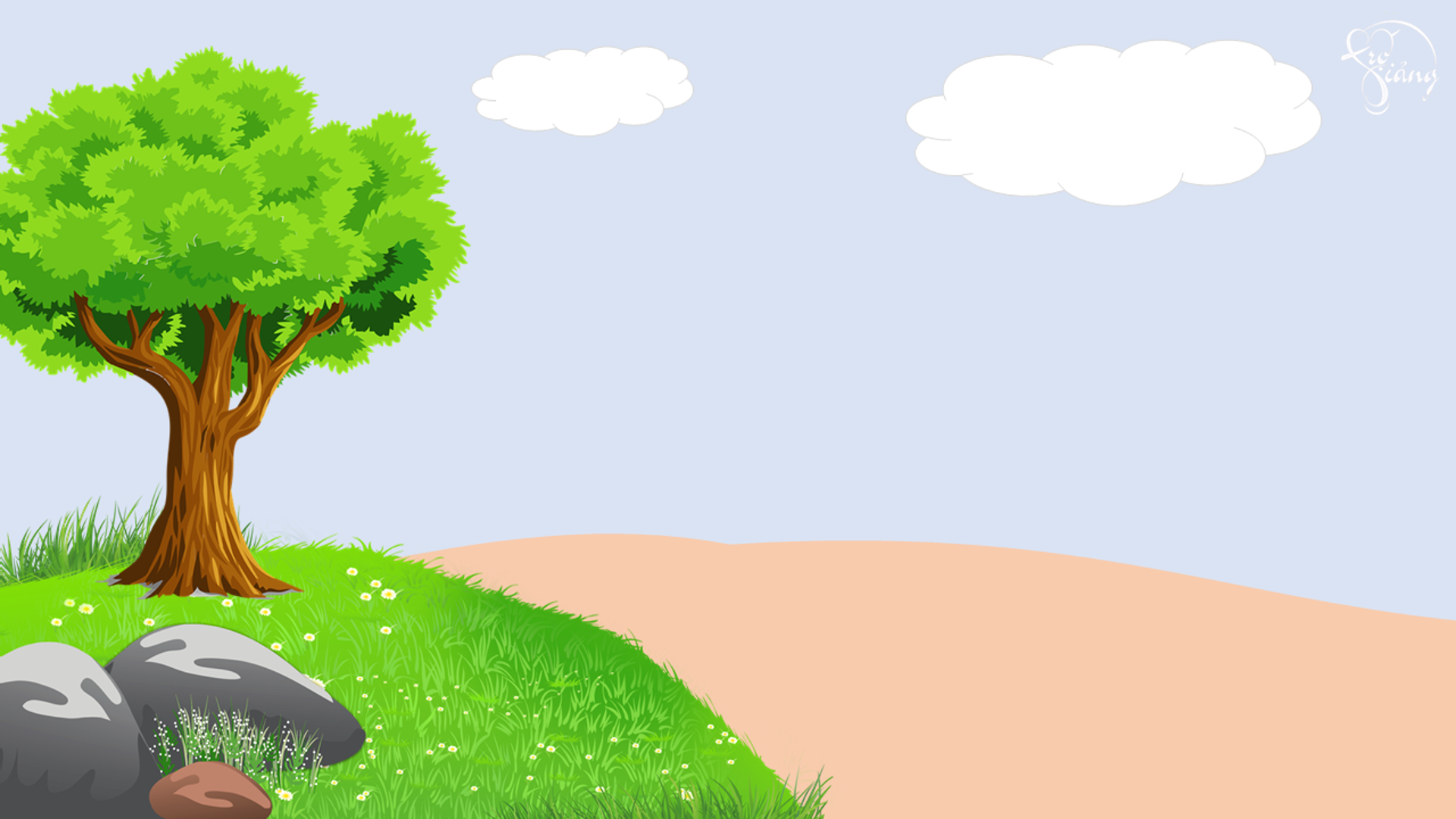 Dấu thanh cần được đặt ở đâu?
Dấu thanh được đặt ở âm chính. Dấu nặng đặt dưới âm chính, các dấu còn lại đặt trên âm chính
TRỞ VỀ
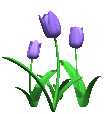 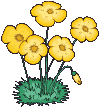 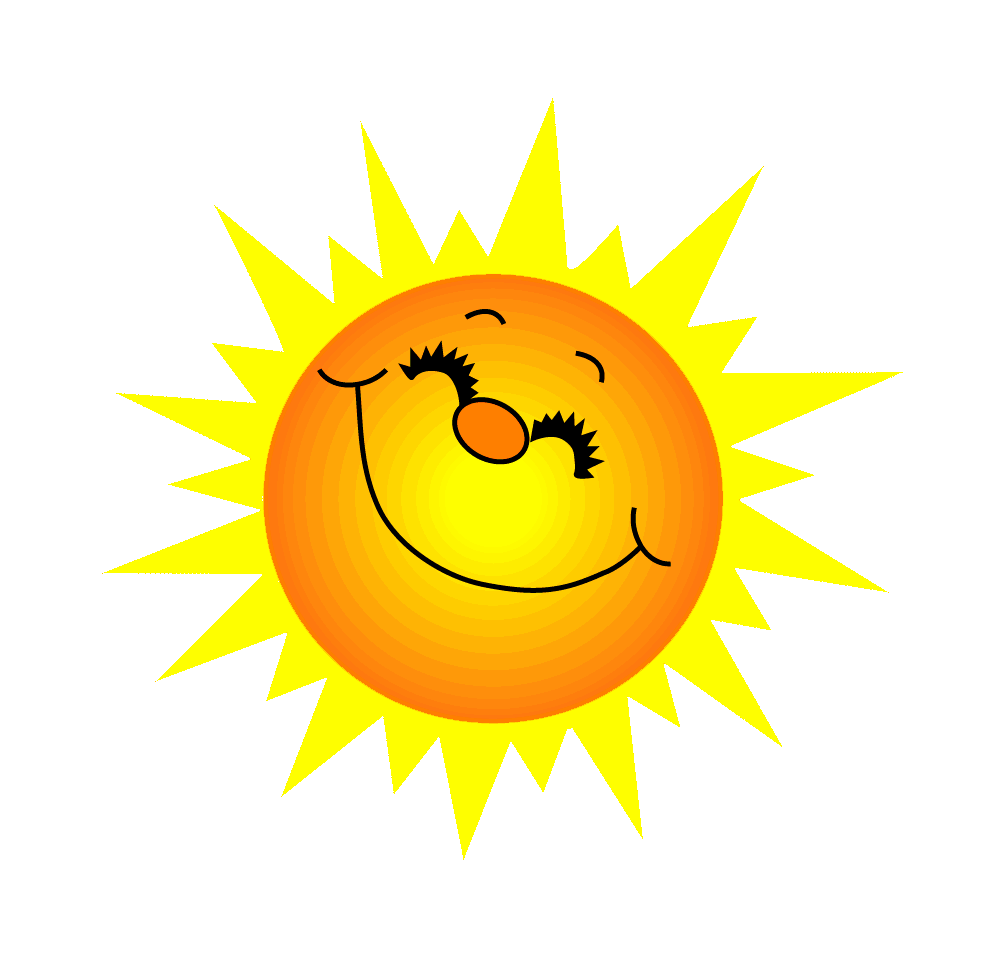 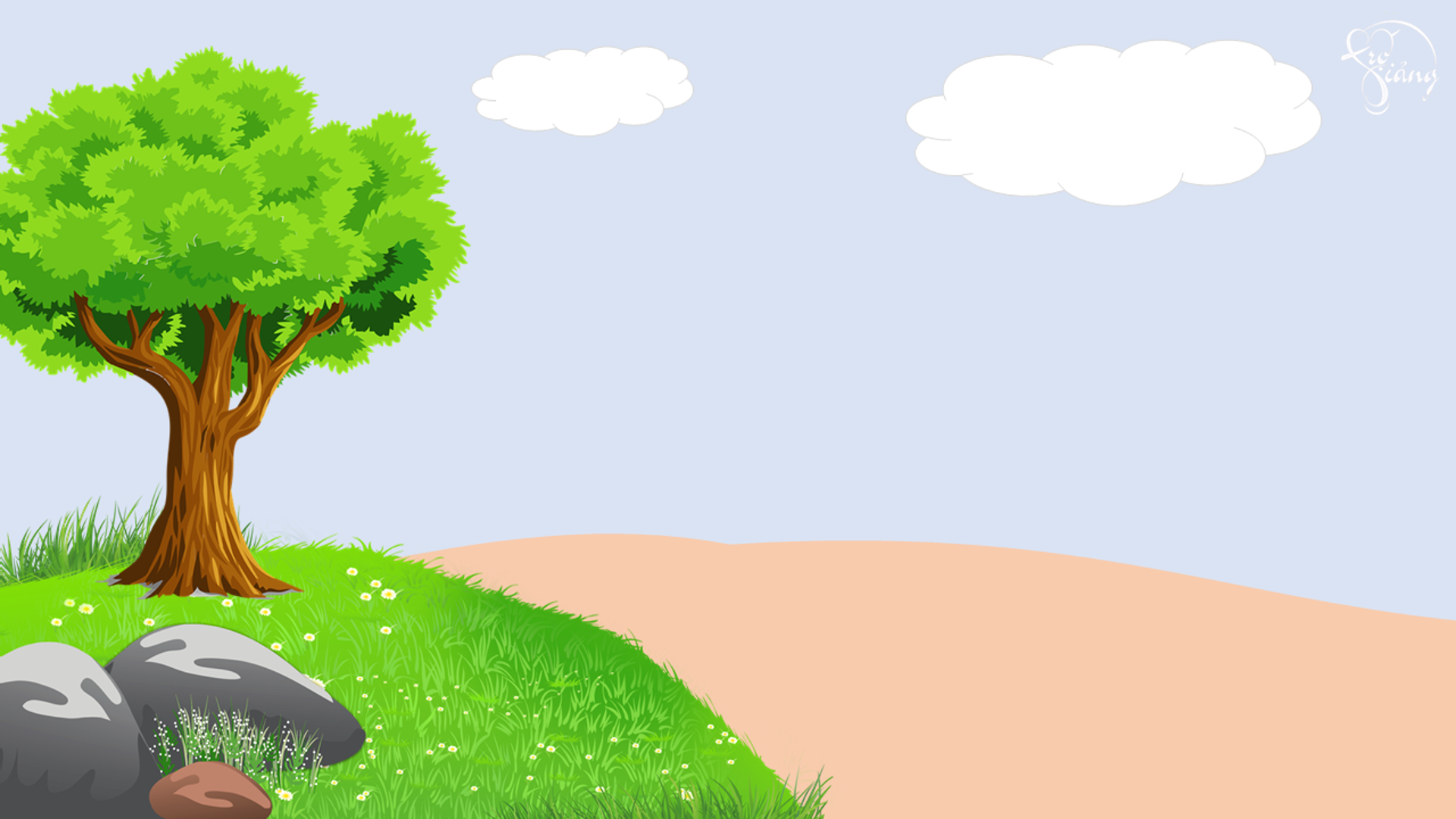 Viết vần của các tiếng: hòa bình
vào mô hình cấu tạo vần
Vần
Tiếng
Âm đệm
Âm chính
Âm cuối
o
hòa
a
bình
i
nh
TRỞ VỀ
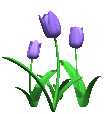 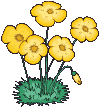 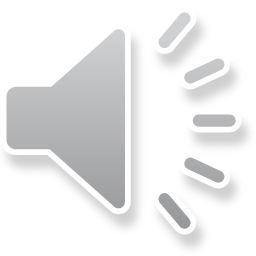 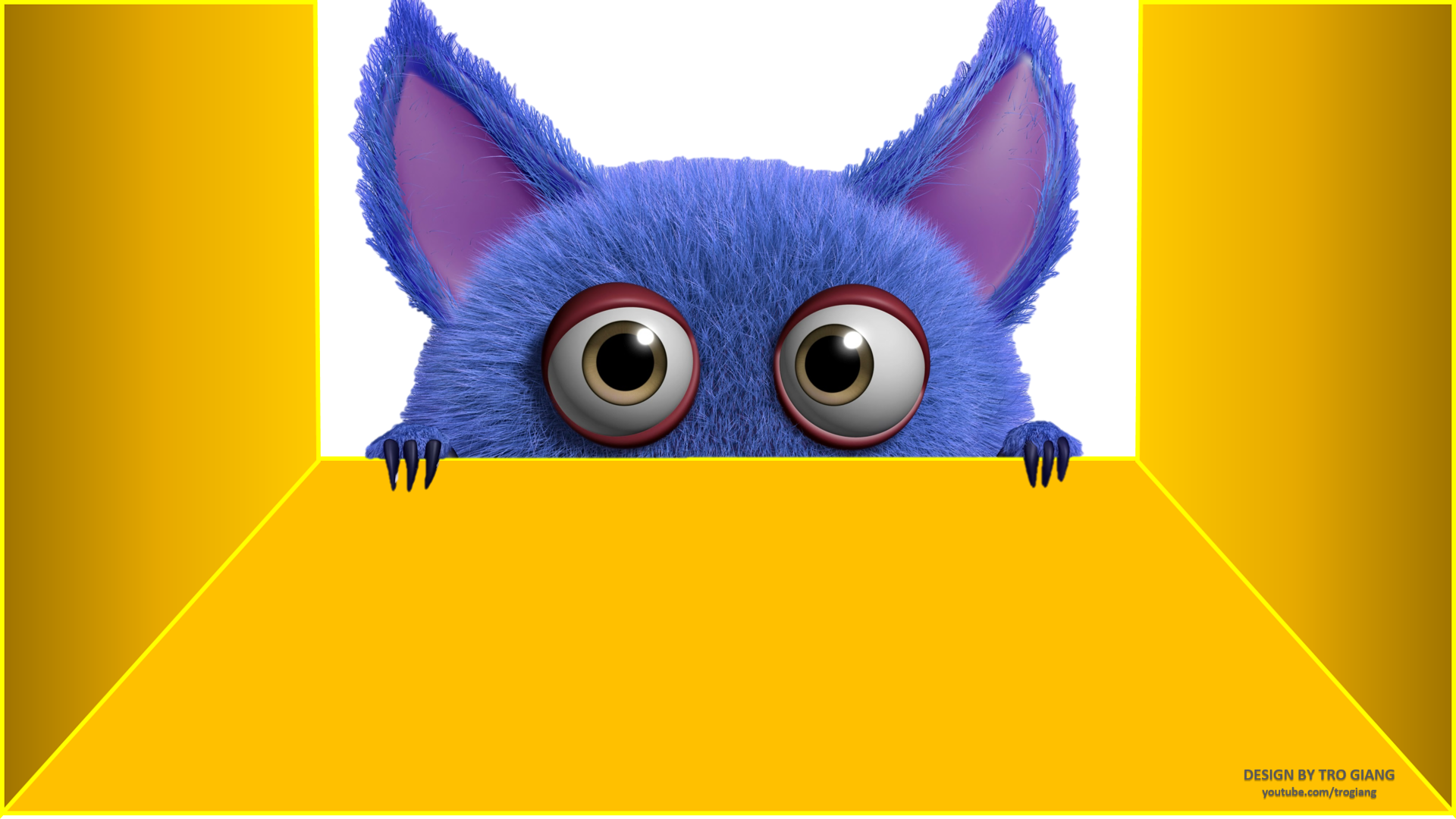 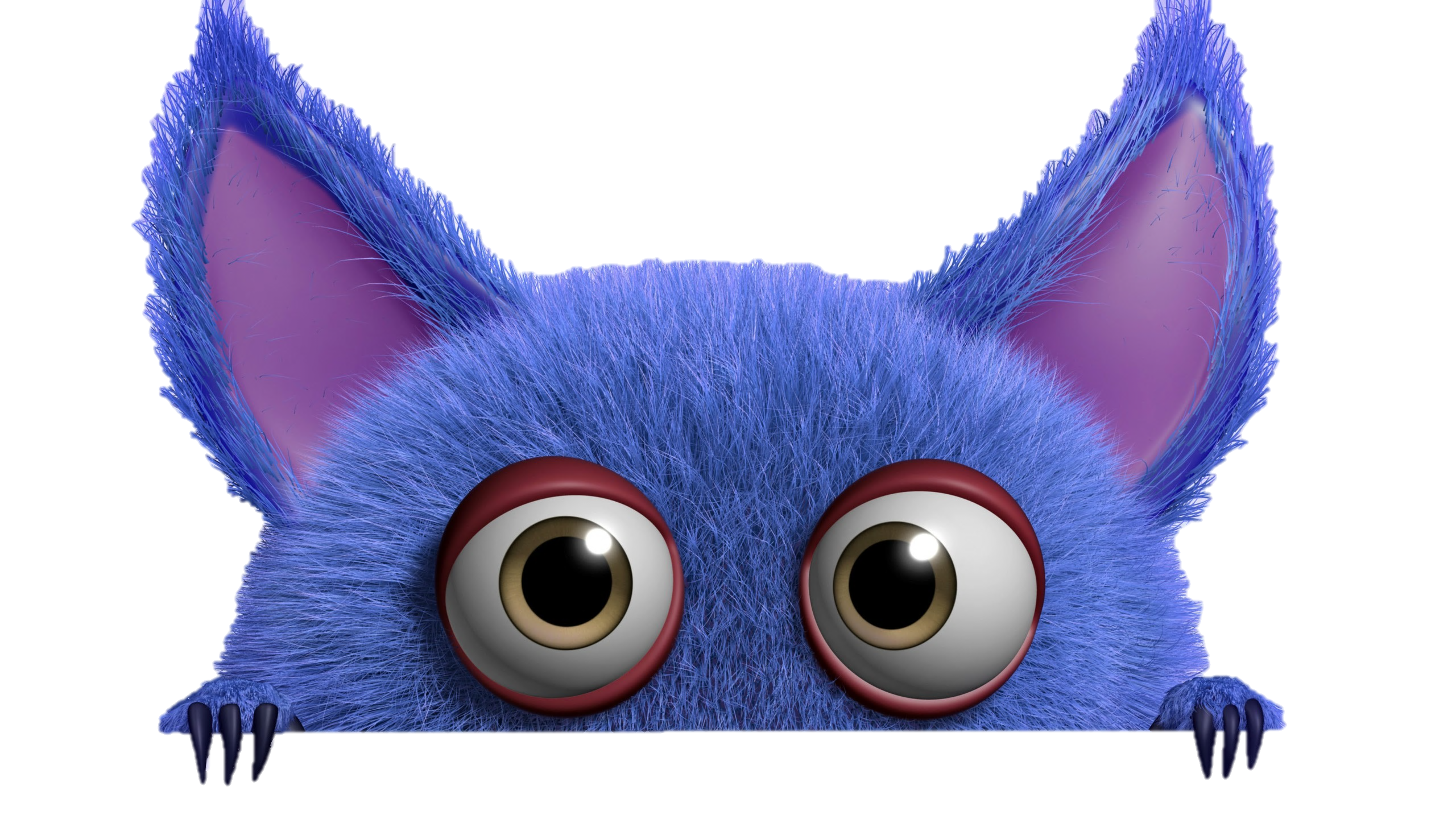 CHÚC MỪNG CHIẾN THẮNG
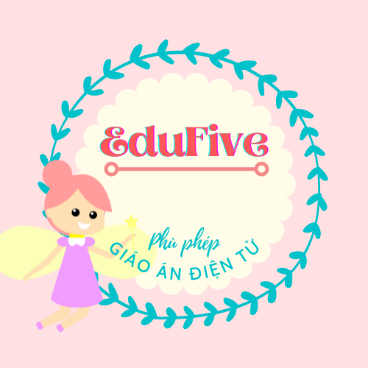 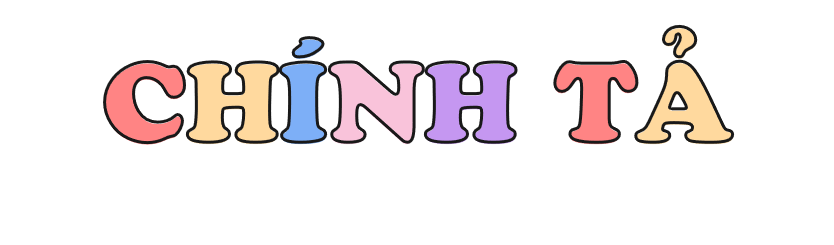 Nghe – viếtAnh bộ đội Cụ Hồ gốc Bỉ
Thực hiện: Edufive
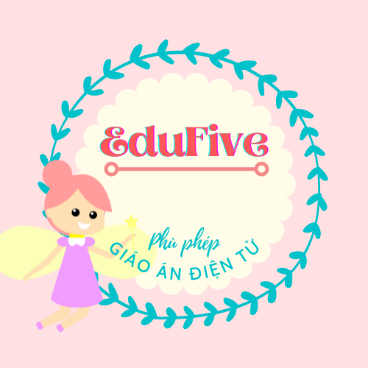 Muïc tieâu baøi hoïc:
Hiểu nội dung bài:
Anh bộ đội Cụ Hồ gốc Bỉ.
1
Nghe – viết chính tả bài:
Anh bộ đội Cụ Hồ gốc Bỉ.
2
Tiếp tục củng cố hiểu biết về mô hình cấu tạo vần và quy tắc đánh dấu thanh trong tiếng.
3
4
Có ý thức viết đúng, viết đẹp Tiếng Việt.
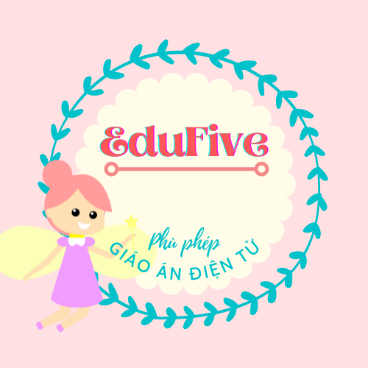 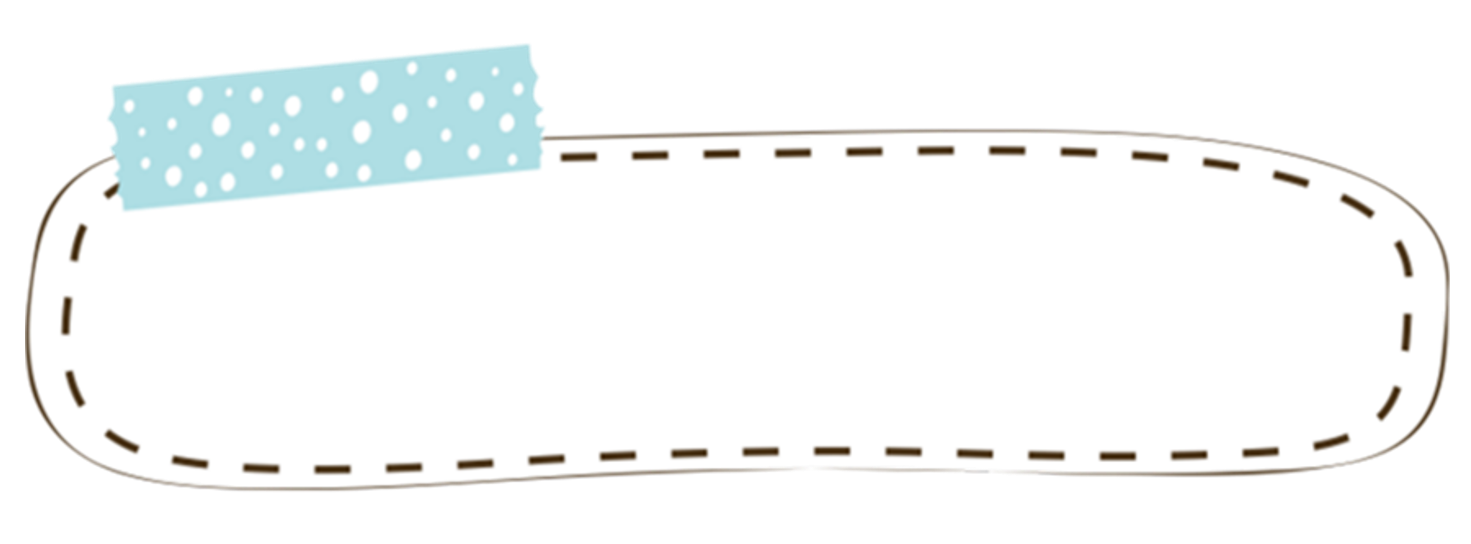 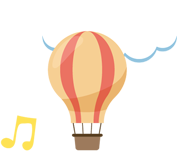 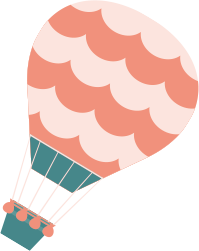 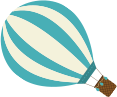 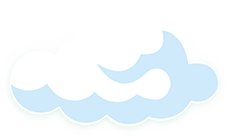 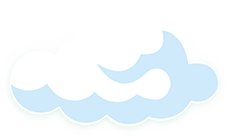 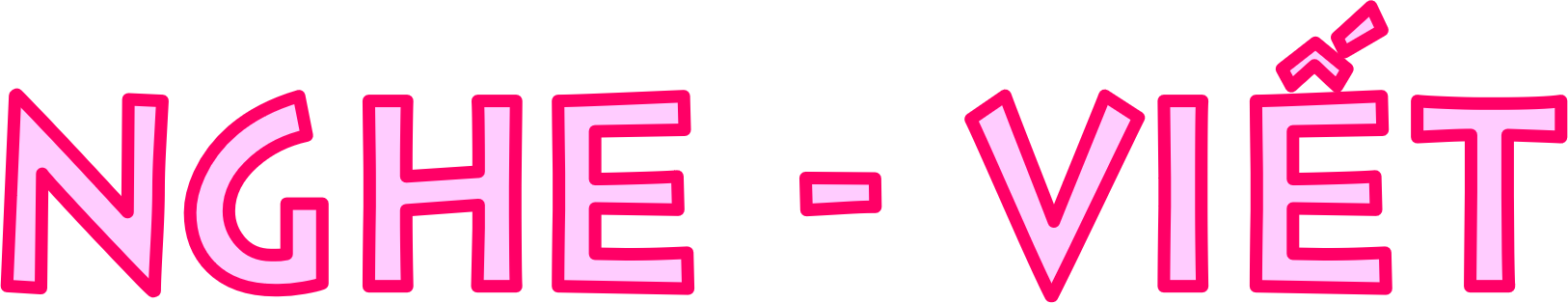 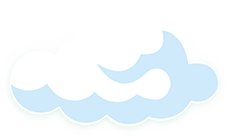 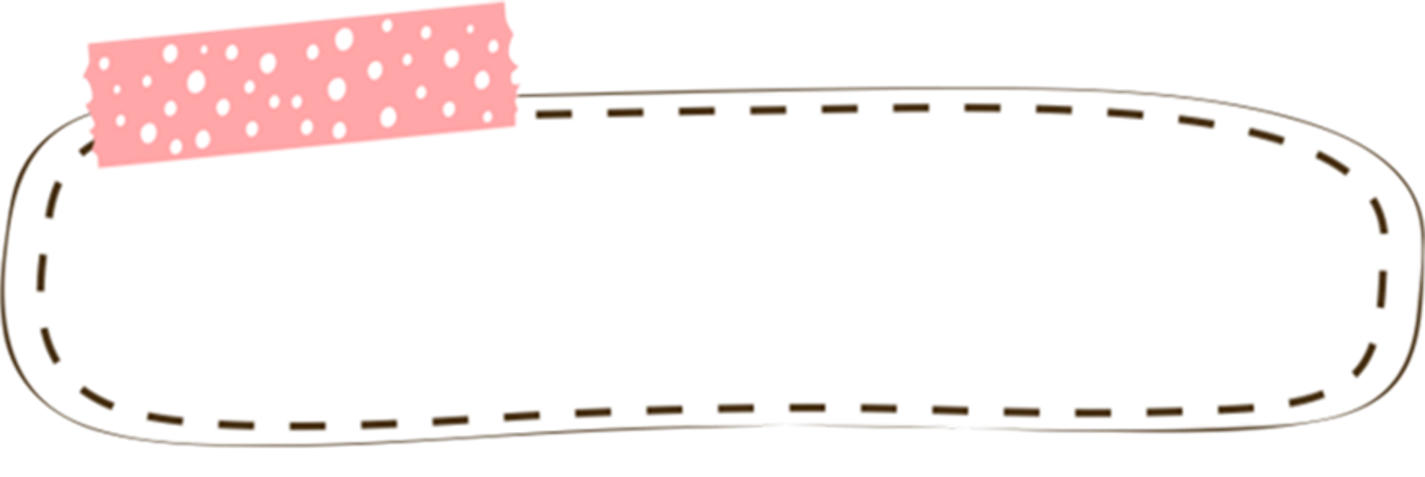 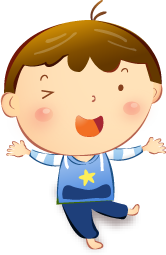 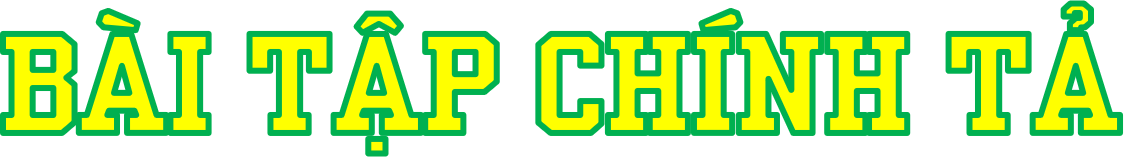 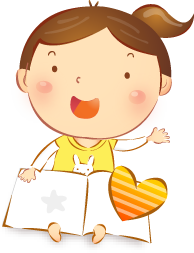 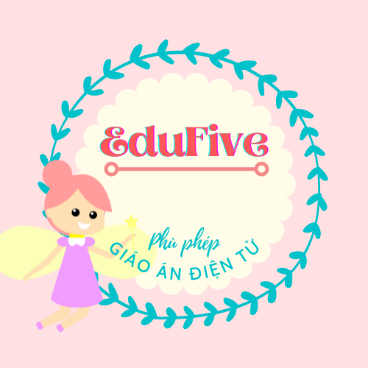 HOAÏT ÑOÄNG 1
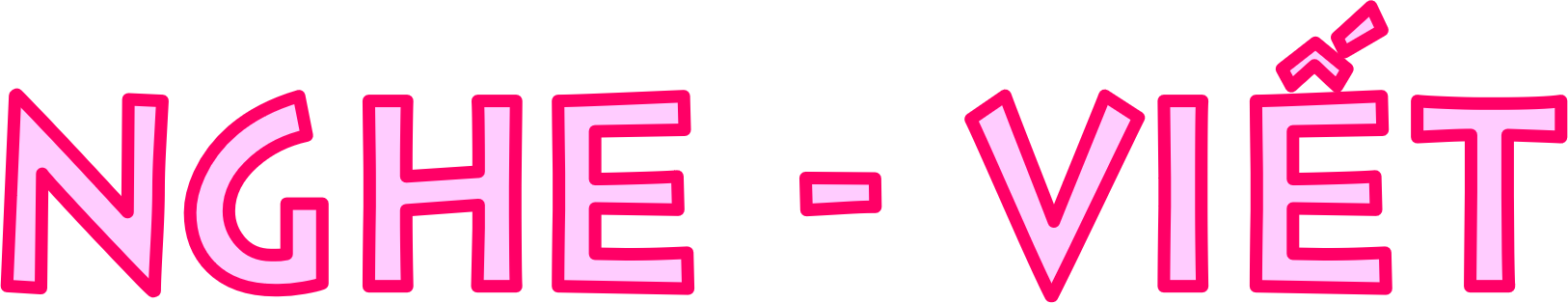 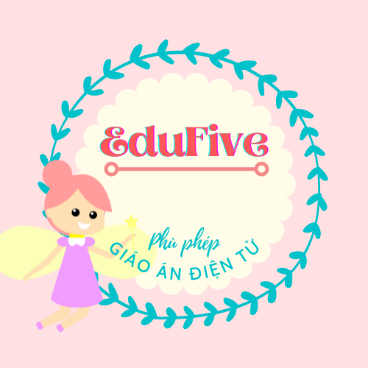 Anh bộ đội Cụ Hồ gốc Bỉ
		Phrăng Đơ Bô-en là một người lính Bỉ trong đội quân Pháp xâm lược Việt Nam. Nhận rõ tính chất phi nghĩa của cuộc chiến tranh xâm lược năm 1949, ông chạy sang hàng ngũ quân đội ta, lấy tên Việt là Phan Lăng. Một lần, rơi vào ổ phục kích, ông bị địch bắt. Địch dụ dỗ, tra tấn thế nào cũng không khuất phục  được ông, bèn đưa ông về giam ở Pháp.
		Năm 1986, Phan Lăng cùng con trai đi thăm Việt Nam, về lại nơi ông đã từng chiến đấu vì chính nghĩa.
							Theo NHƯ KIM
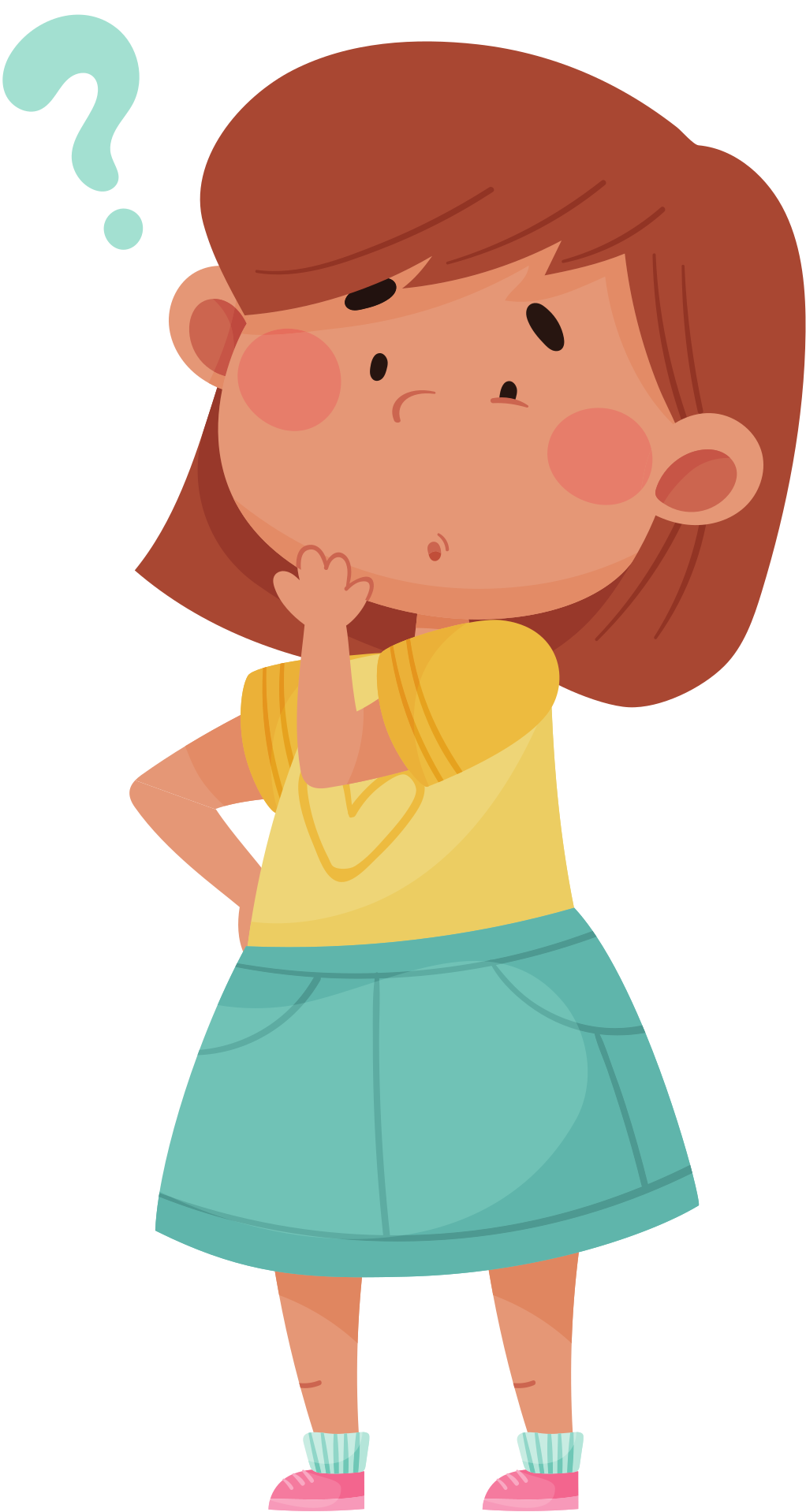 Vì sao Phrăng Đơ Bô-en
lại chạy sang hang ngũ
của quân đội ta?
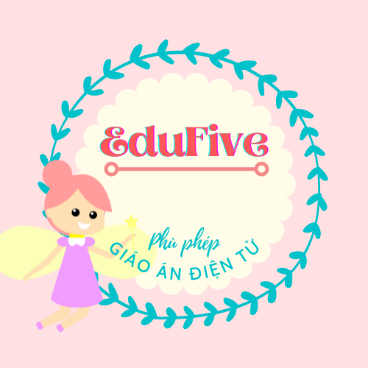 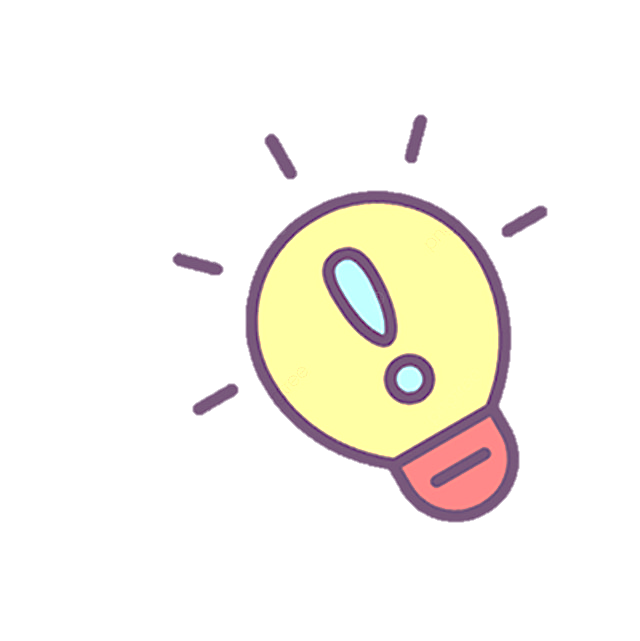 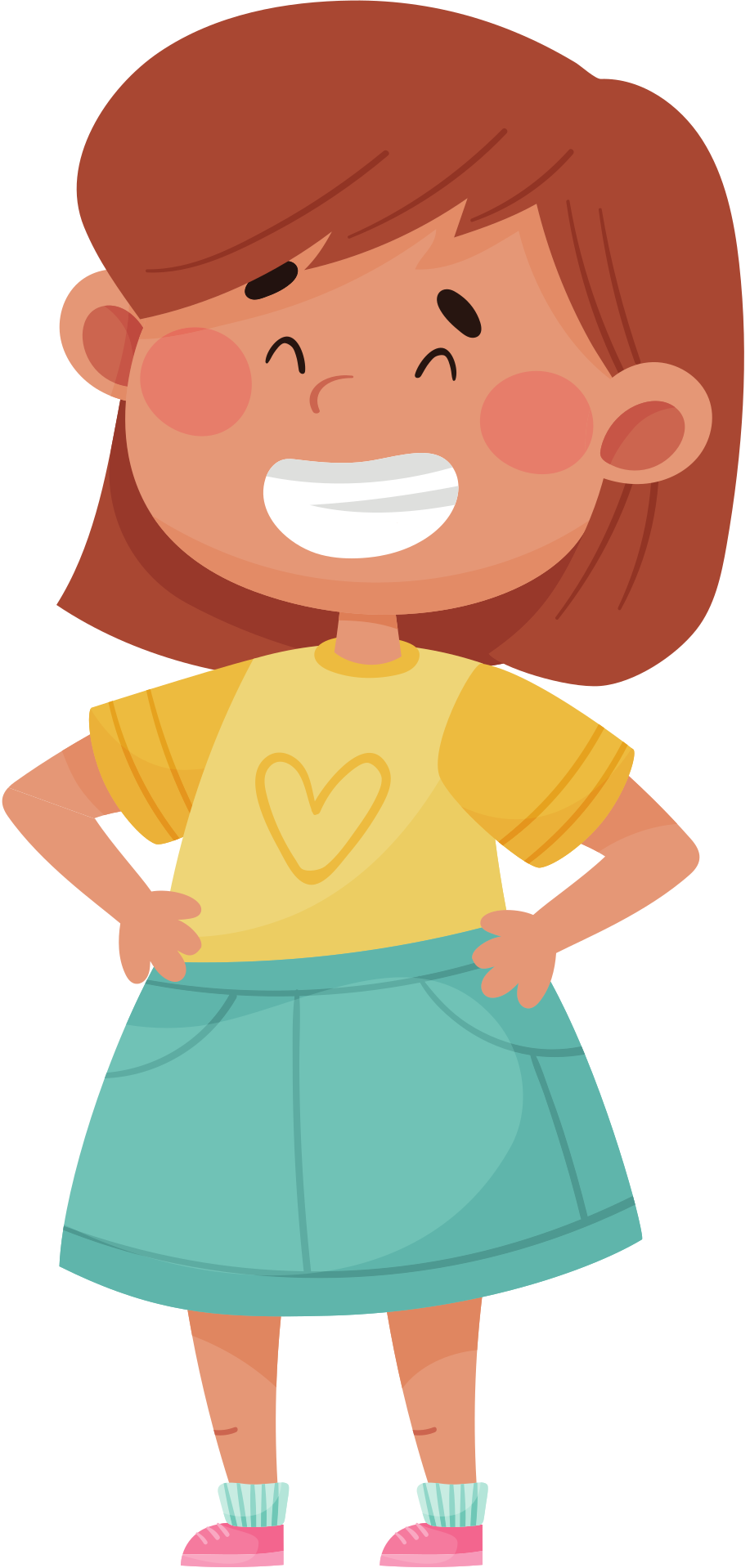 Vì ông nhận rõ 
tính chất phi nghĩa của
uộc chiến tranh phi nghĩa
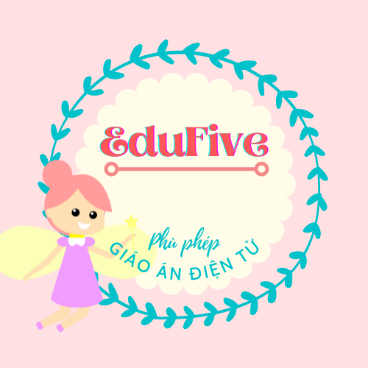 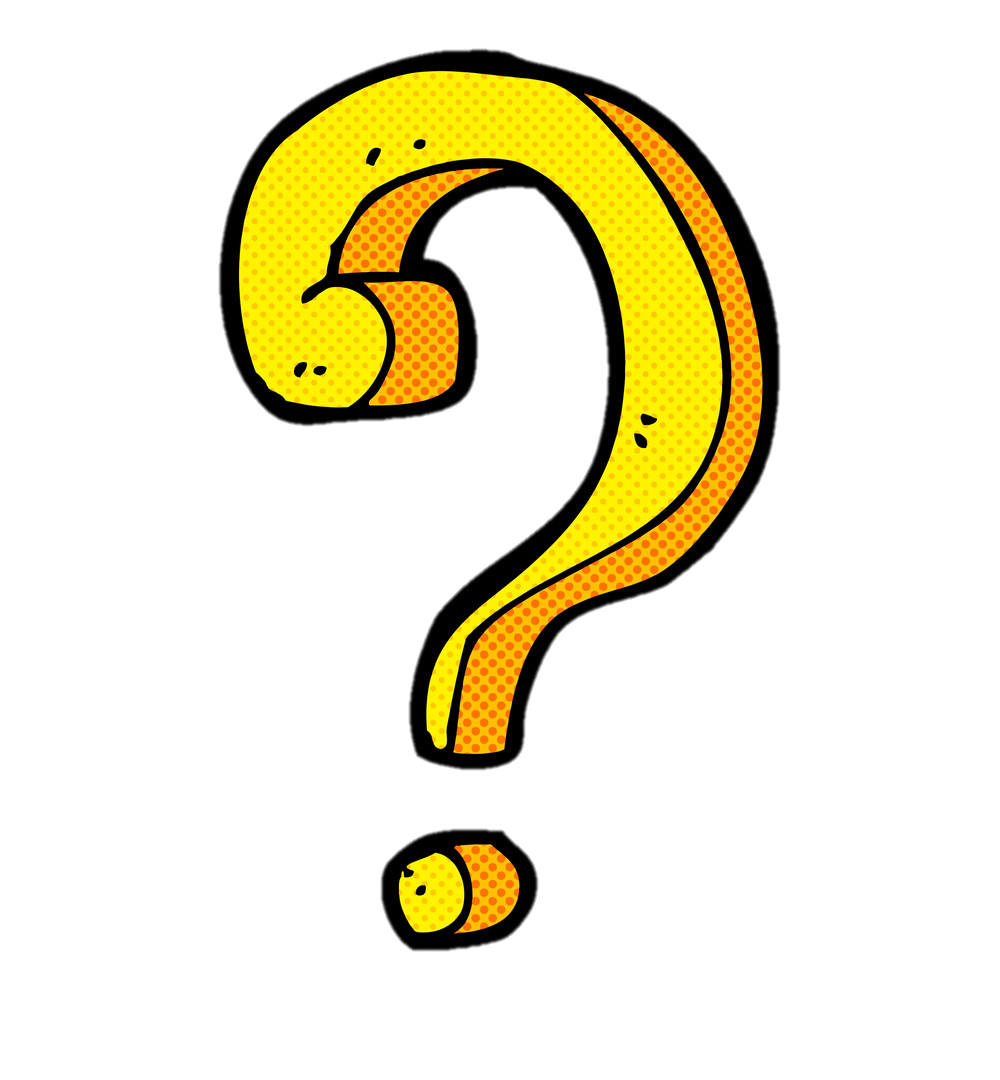 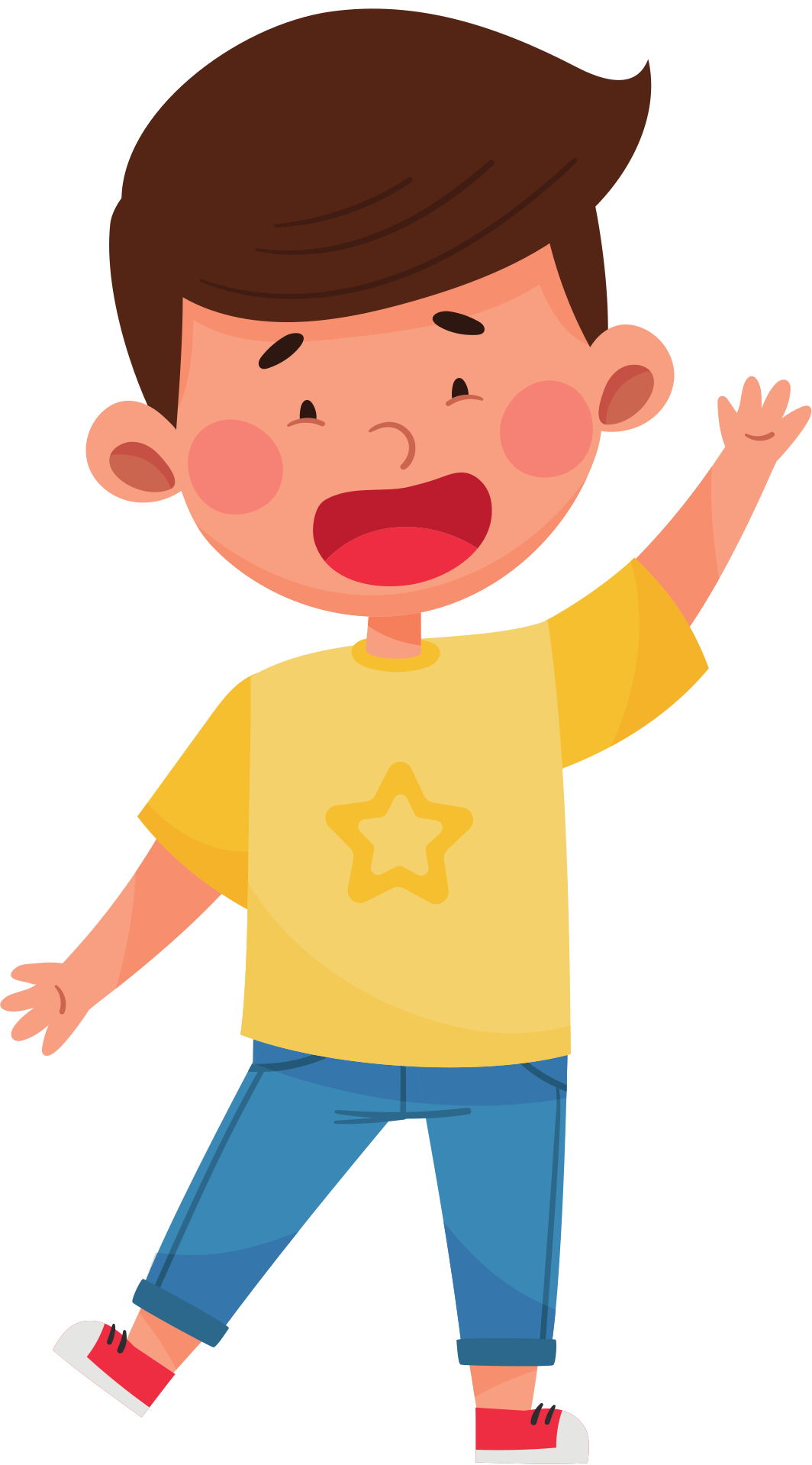 Vì ông nhận rõ 
tính chất phi nghĩa của
uộc chiến tranh phi nghĩa
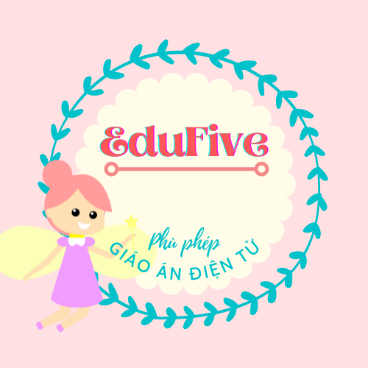 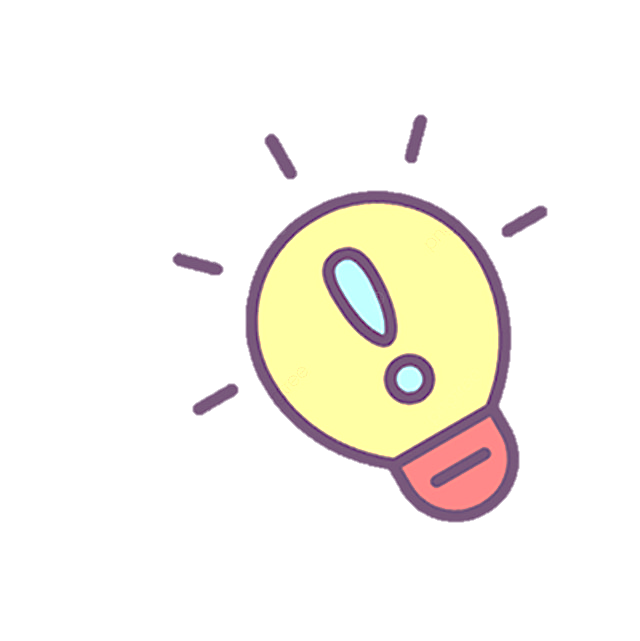 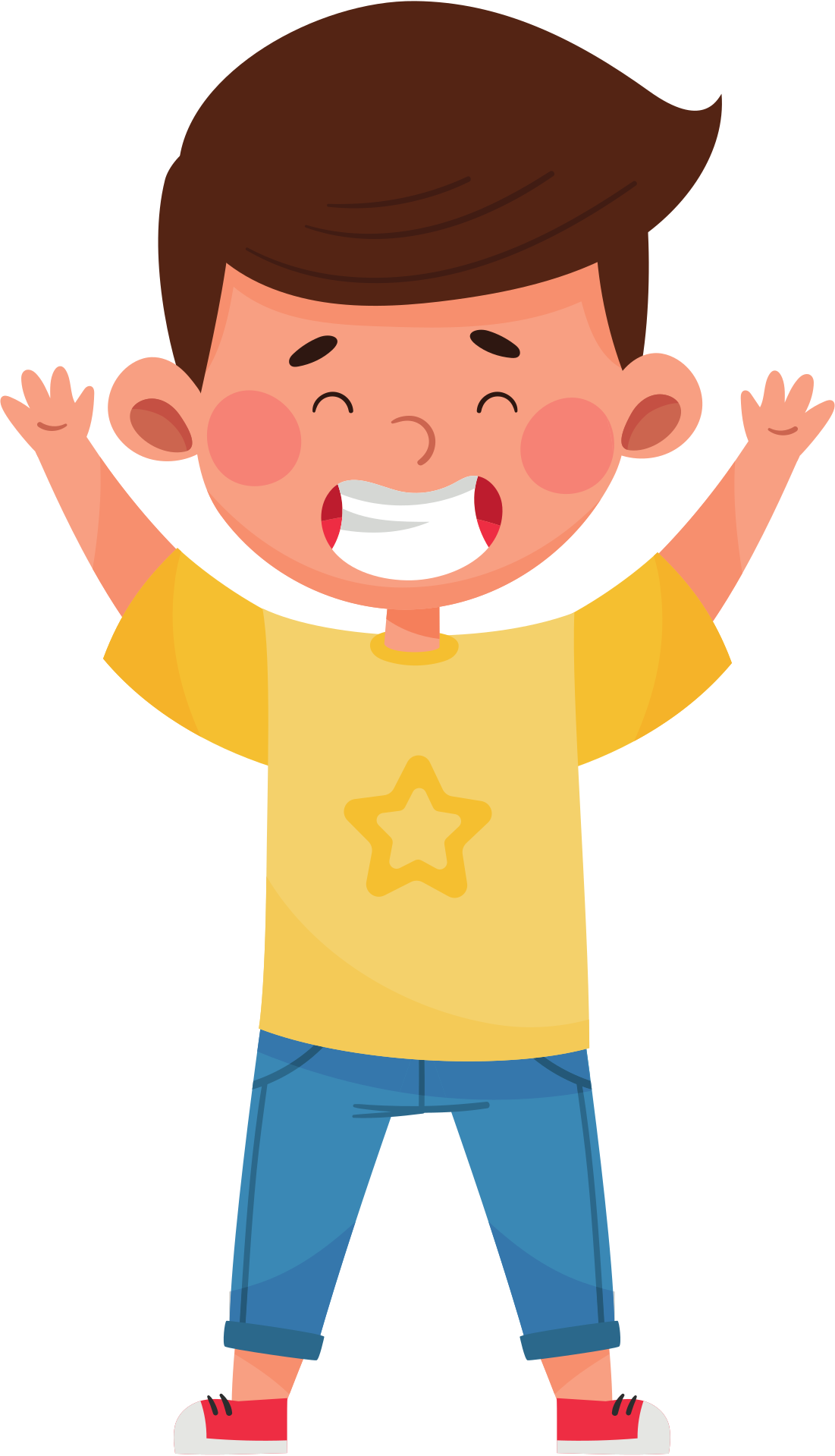 Bị địch bắt, bị dụ dỗ, 
tra khảo nhưng ông
nhất định ông không khai
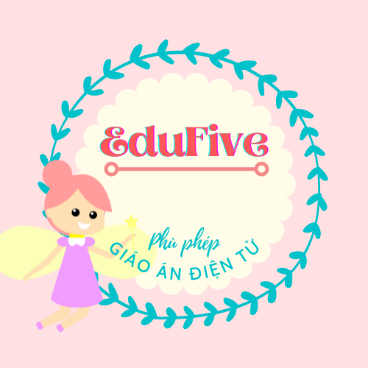 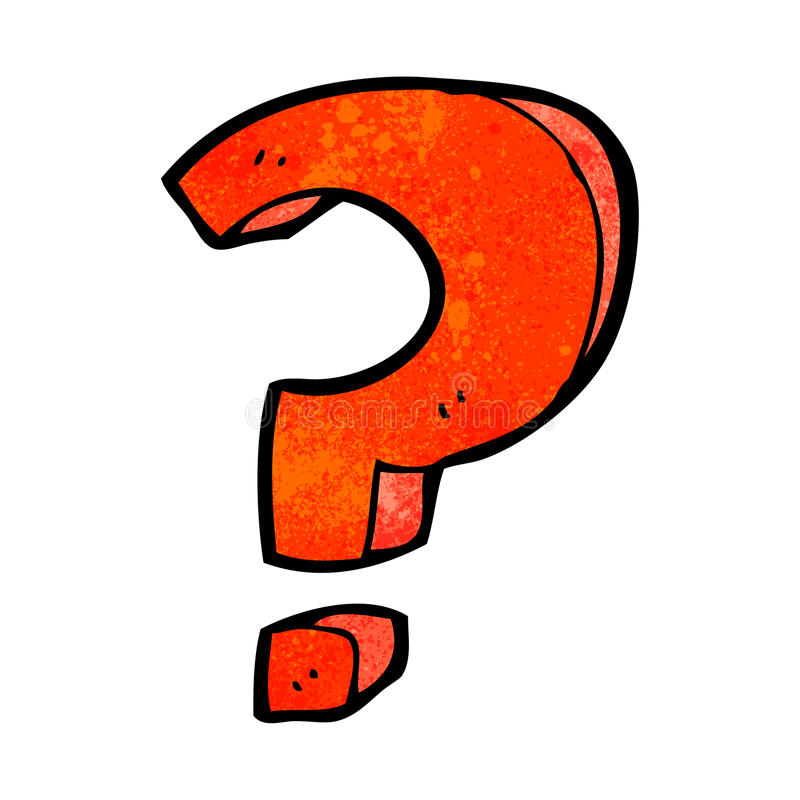 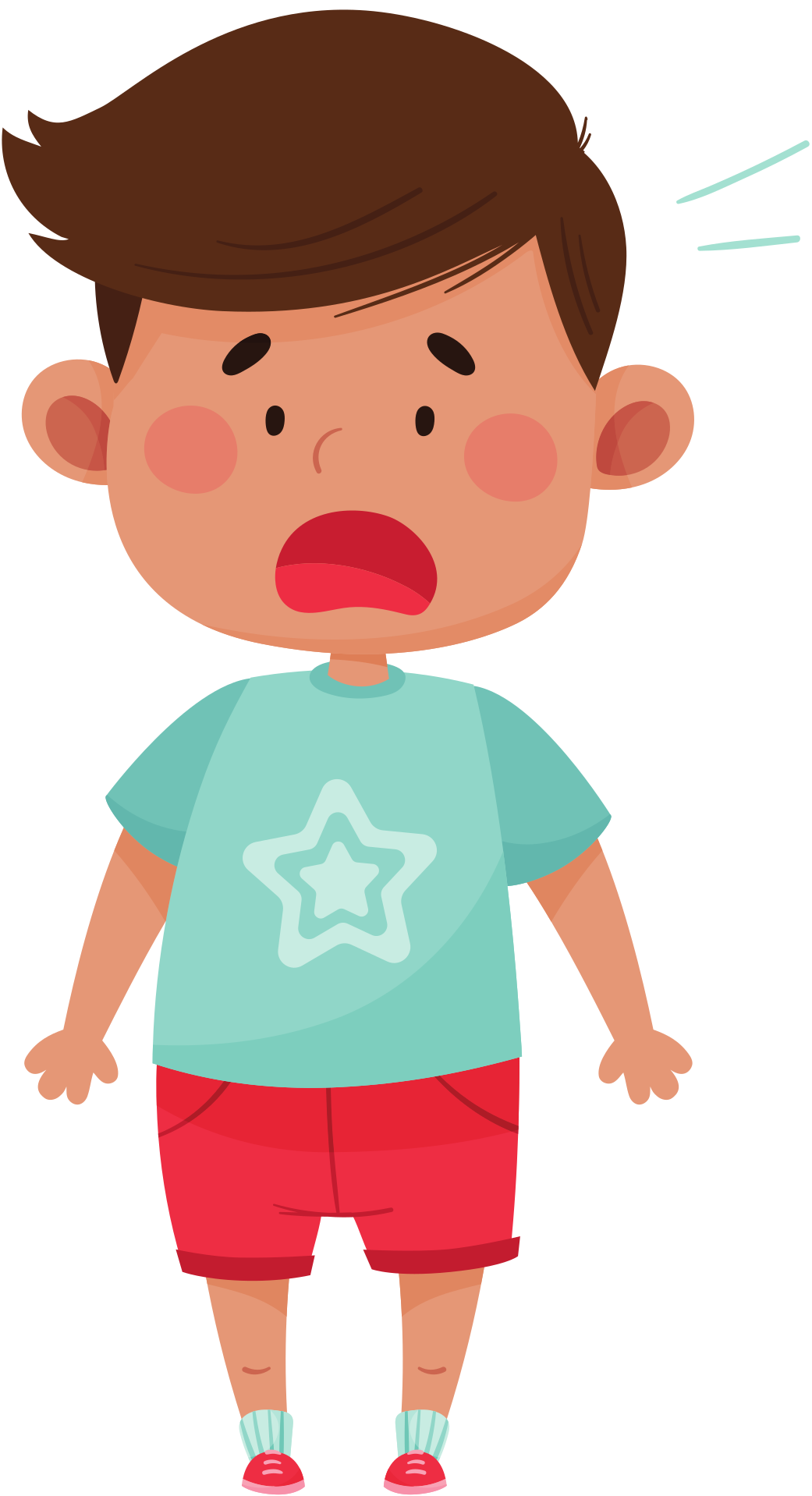 Vì sao đoạn văn lại
được đặt tên là
Anh bộ đội Cụ Hồ gốc Bỉ
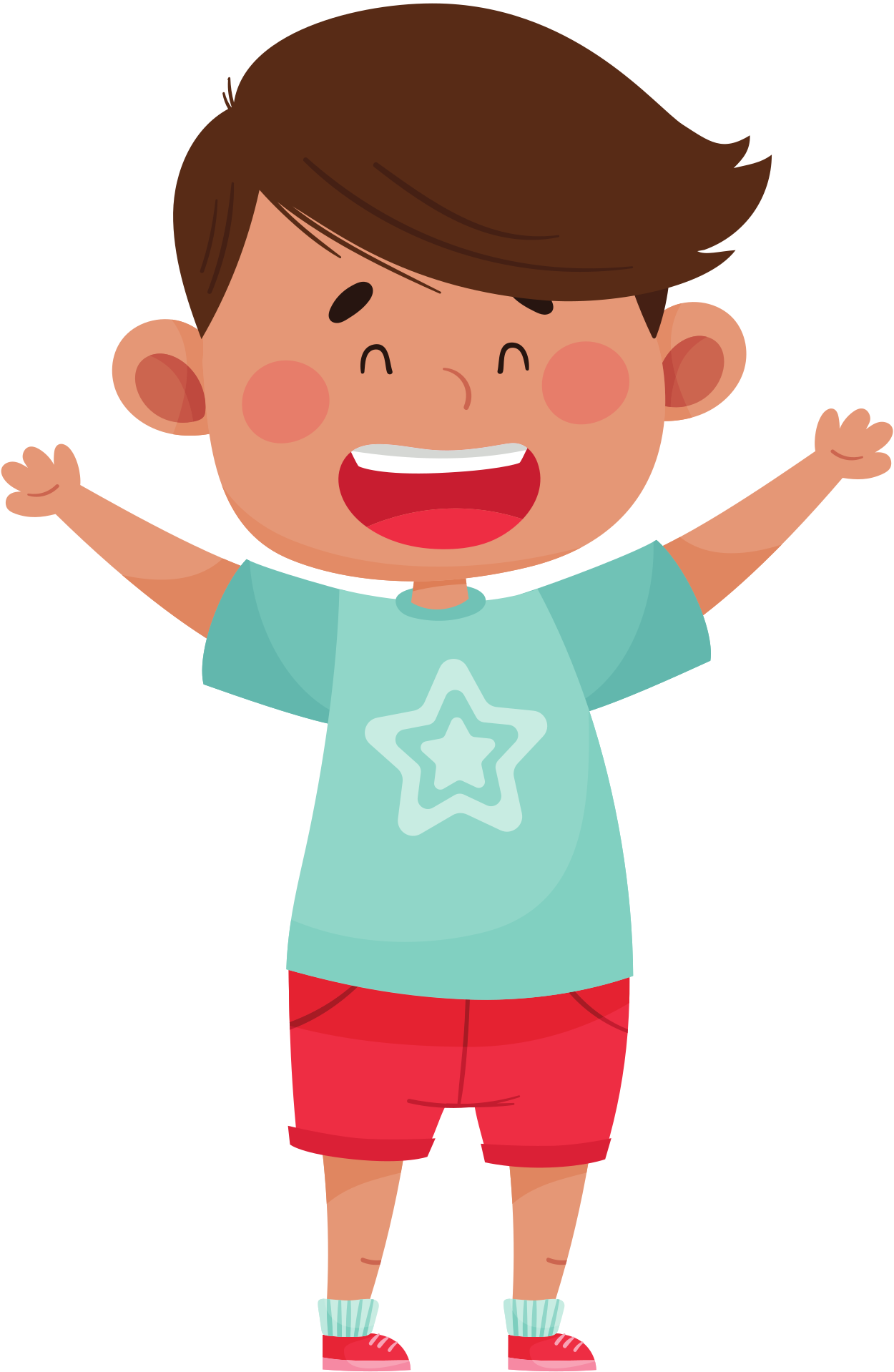 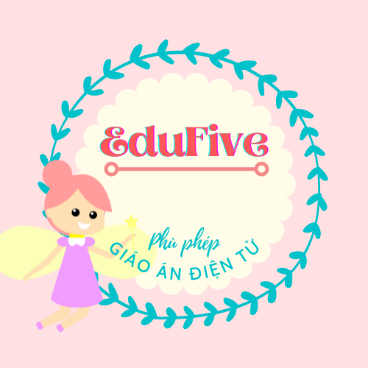 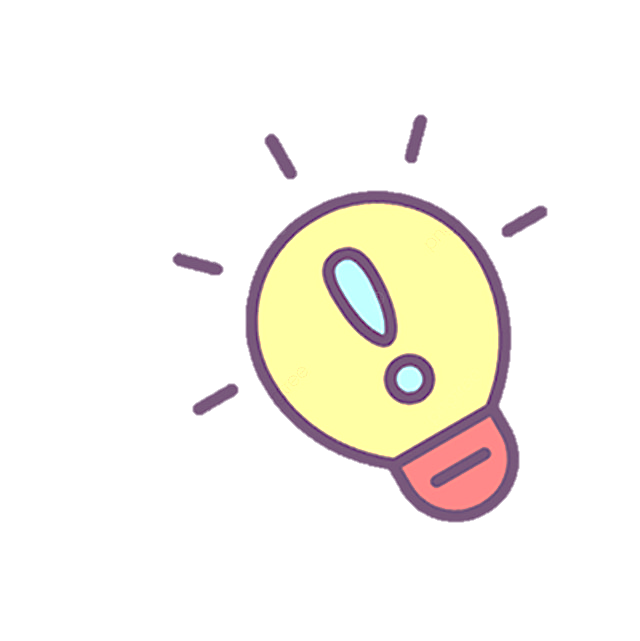 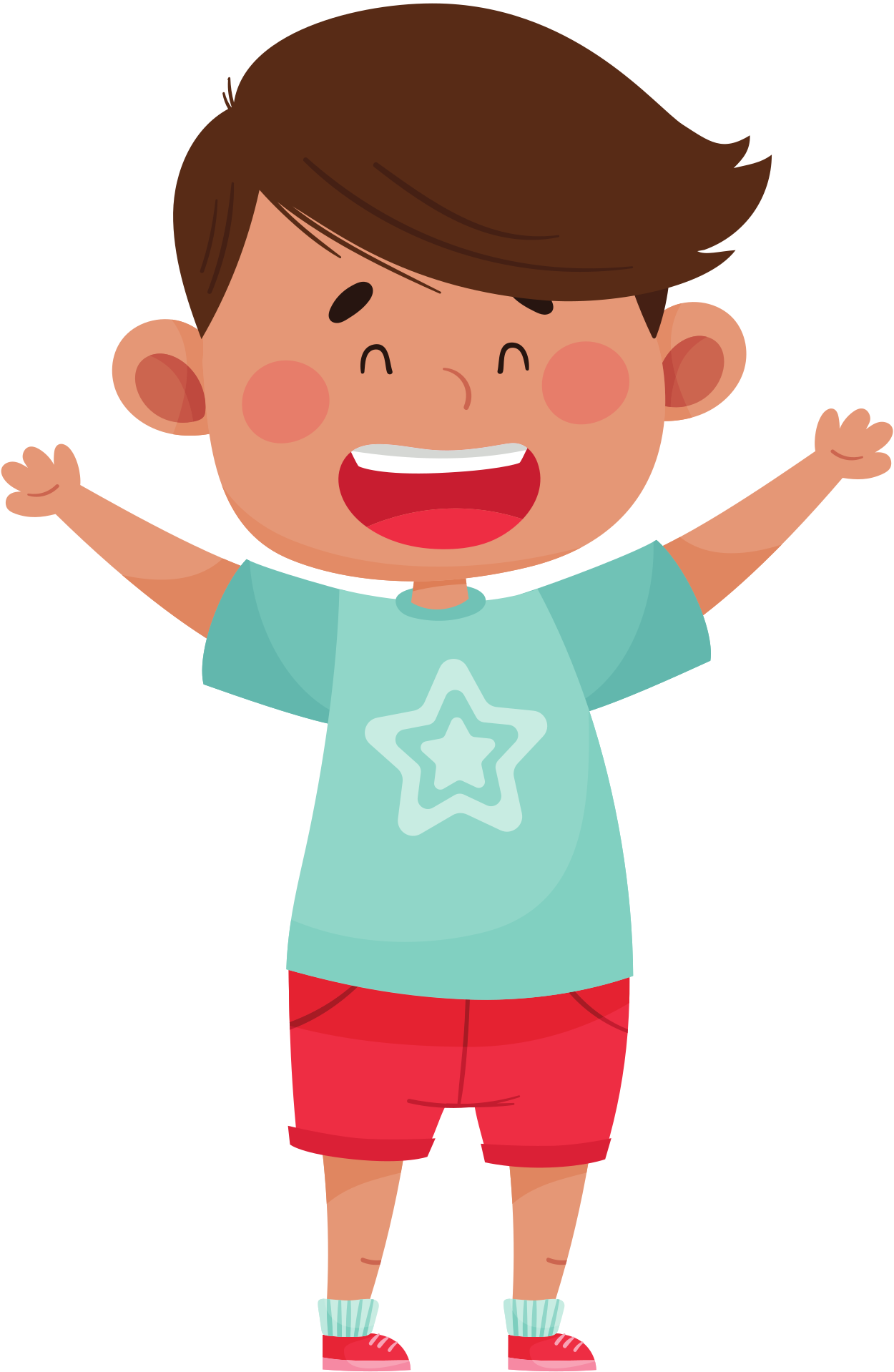 Vì Phrăng Đơ Bô-en
là người lính Bỉ nhưng
làm việc cho quân đội ta,
nhân dân ta yêu thương
gọi anh là Anh bộ đội Cụ Hồ
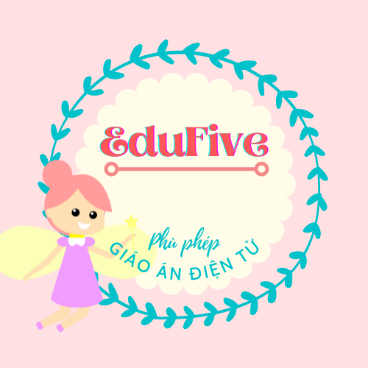 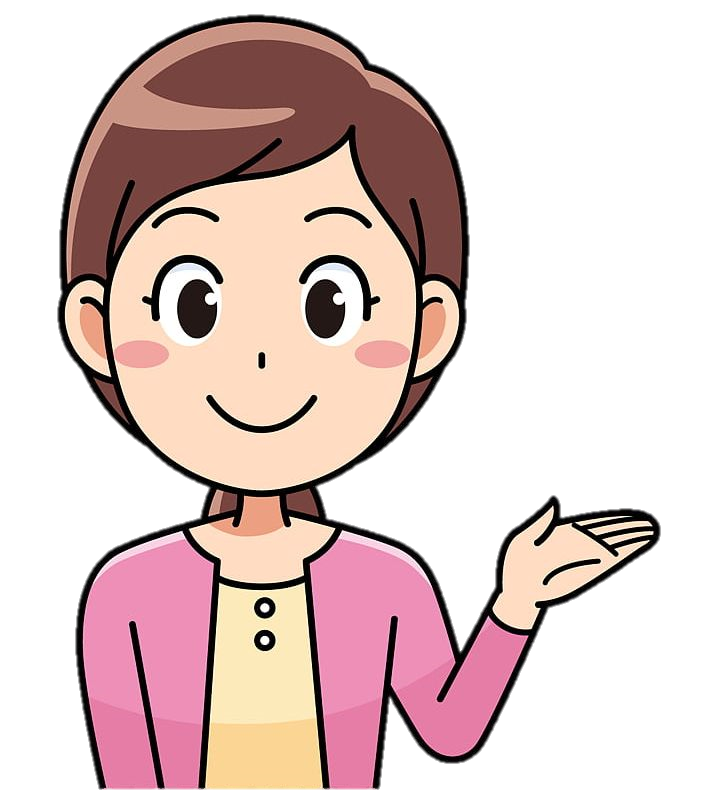 Những từ dễ
viết sai chính tả
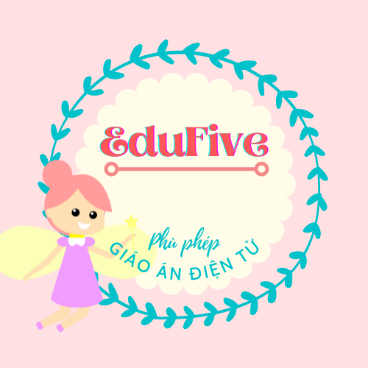 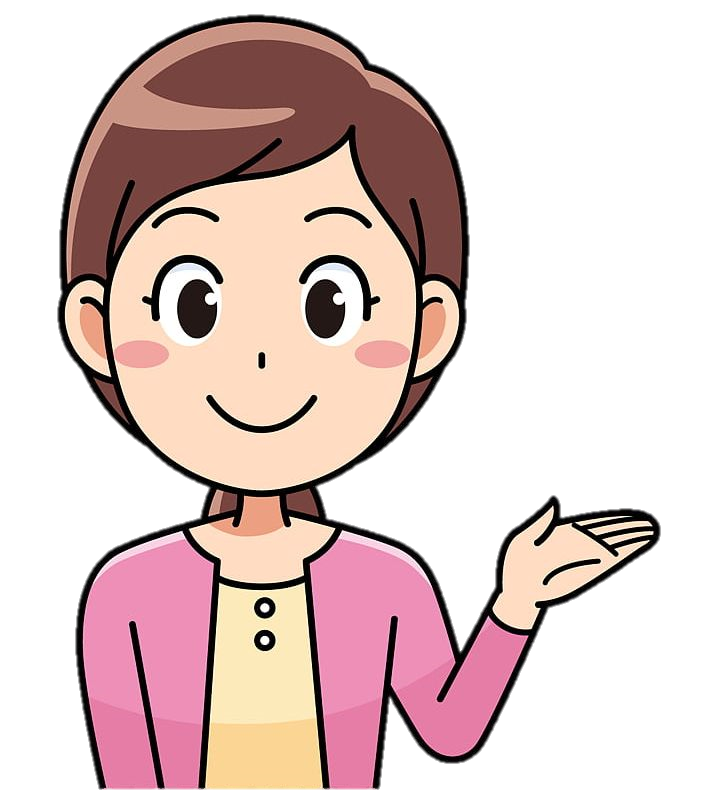 Lưu ý viết hoa
danh từ riêng
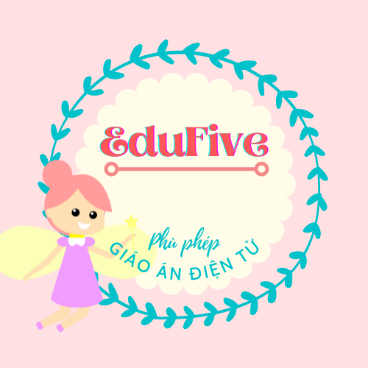 Anh bộ đội Cụ Hồ gốc Bỉ
		Phrăng Đơ Bô-en là một người lính Bỉ trong đội quân Pháp xâm lược Việt Nam. Nhận rõ tính chất phi nghĩa của cuộc chiến tranh xâm lược năm 1949, ông chạy sang hàng ngũ quân đội ta, lấy tên Việt là Phan Lăng. Một lần, rơi vào ổ phục kích, ông bị địch bắt. Địch dụ dỗ, tra tấn thế nào cũng không khuất phục  được ông, bèn đưa ông về giam ở Pháp.
		Năm 1986, Phan Lăng cùng con trai đi thăm Việt Nam, về lại nơi ông đã từng chiến đấu vì chính nghĩa.
							Theo NHƯ KIM
Tö theá ngoài hoïc ñuùng
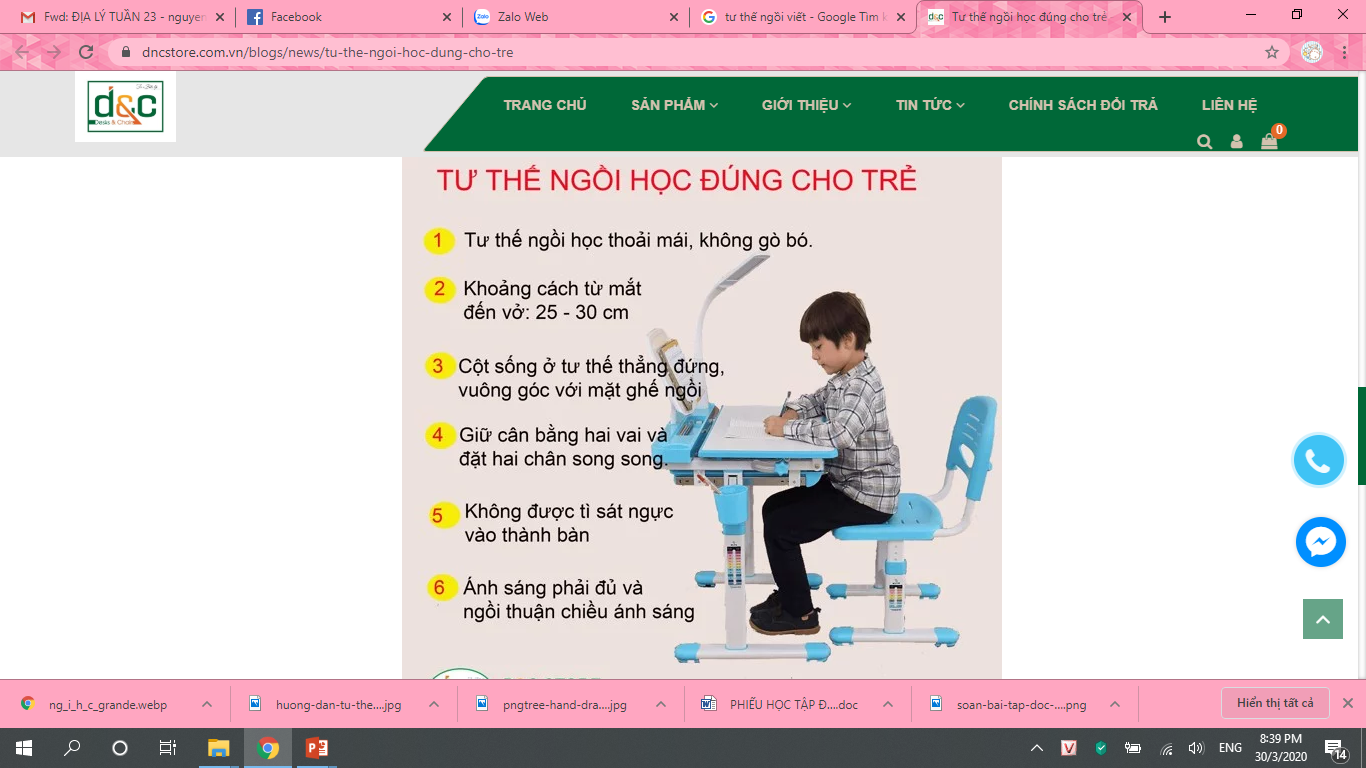 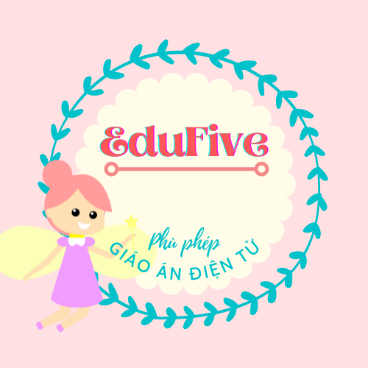 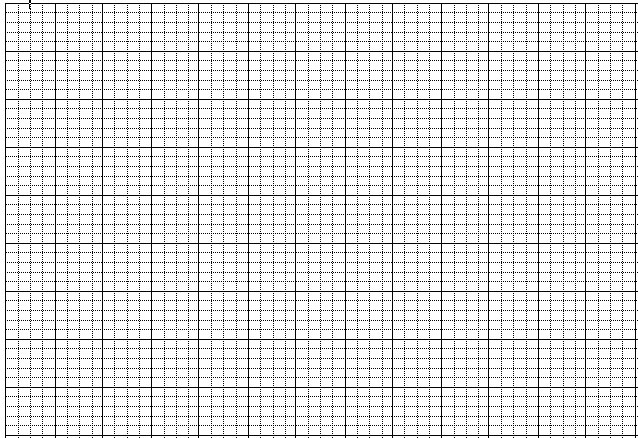 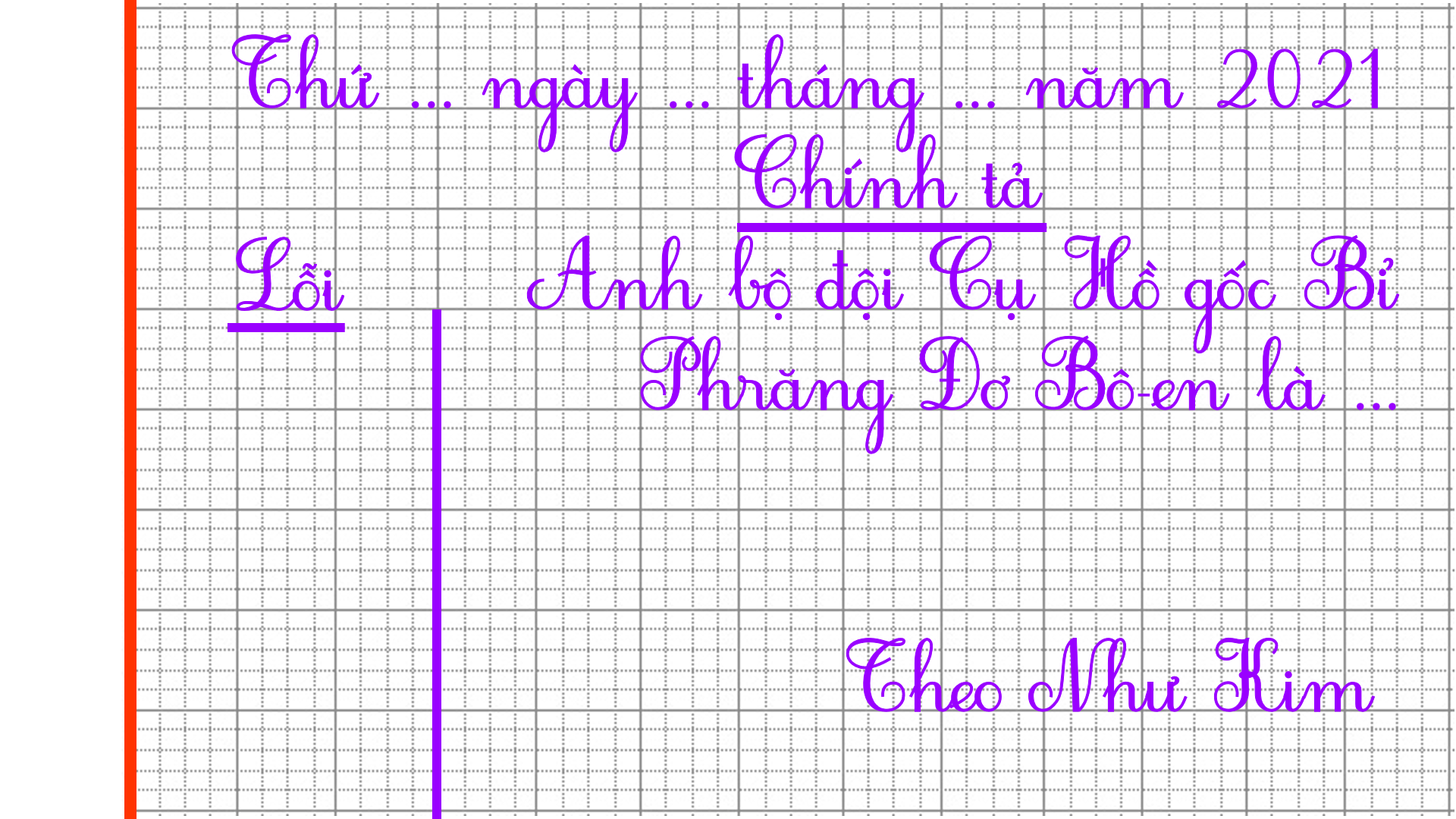 Thứ … ngày … tháng … năm 2021
Chính tả
Anh bộ độ i Cụ Hồ gố c Bỉ
Lỗ i
Phrăng Đơ Bô-en là …
Nếu bị lỗi font thì bạn có thể lấy hình này
Theo Như Kim
Giảm tải theo công văn 3969: HS tự viết chính tả
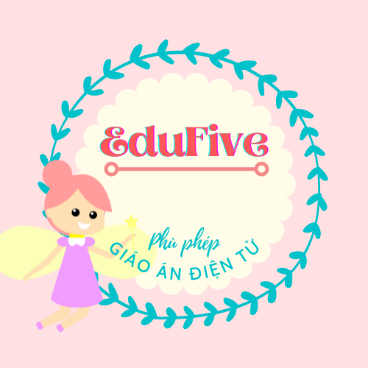 HOAÏT ÑOÄNG 2
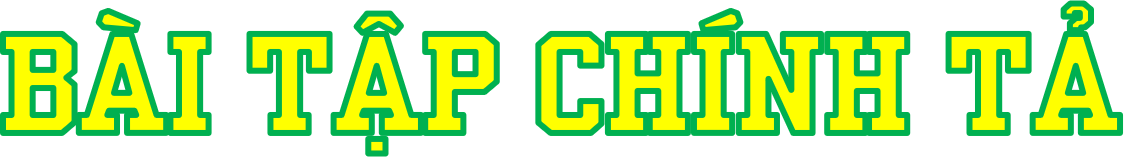 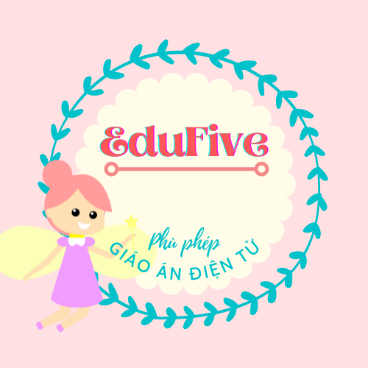 Chép vần của các tiếng in đậm trong câu sau vào mô hình cấu tạo vần. Cho biết các tiếng ấy có gì giống nhau và khác nhau về cấu tạo.
Nhận rõ tính chất phi nghĩa của cuộc chiến tranh xâm lược, năm 1949, ông chạy sang hàng ngũ quân đội ta, lấy tên Việt là Phan Lăng.
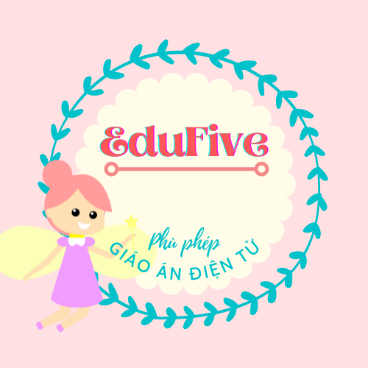 Vần
Tiếng
Âm đệm
Âm chính
Âm cuối
nghĩa
ia
chiến
iê
n
- Gioáng: 2 tieáng ñeàu coù aâm chính goàm 2 chöõ caùi (ñoù laø nguyeân aâm ñoâi). 
- Khaùc: tieáng nghóa khoâng coù aâm cuoái, coøn tieáng chieán coù aâm cuoái.
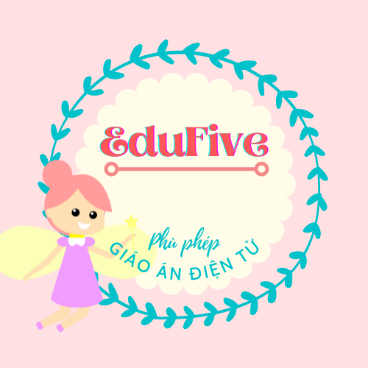 Nêu quy tắc ghi dấu thanh ở các tiếng trên
Vần
Tiếng
Âm đệm
Âm chính
Âm cuối
ĩ
nghĩa
ia
ia
ế
chiến
iê
n
iê
Quy tắc:
- Trong tiếng nghĩa (không có âm cuối): đặt dấu thanh ở chữ cái đầu ghi nguyên âm đôi
- Trong tiếng chiến (có âm cuối): đặt dấu thanh ở chữ cái thứ hai ghi nguyên âm đôi
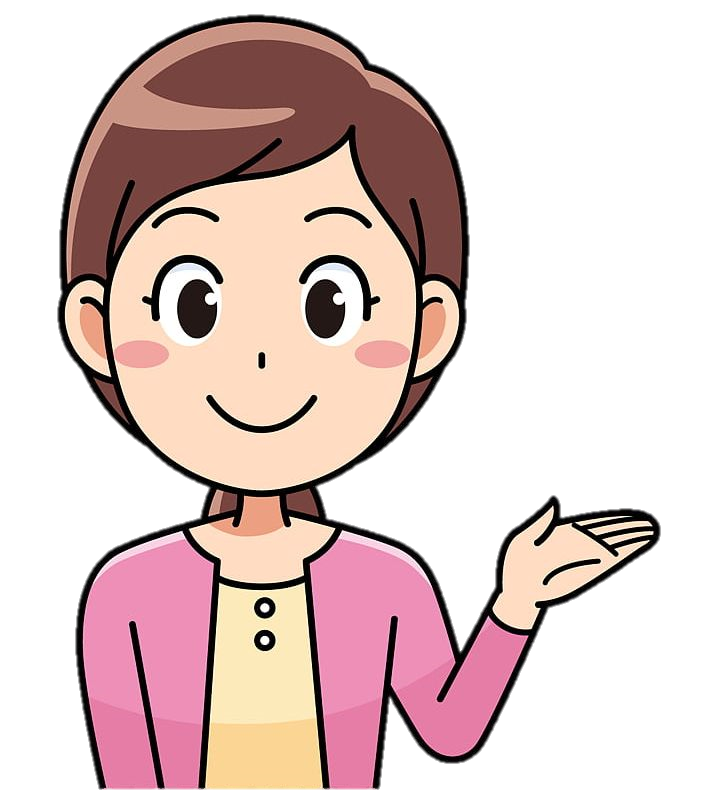